Sawasdee	means…		a) well-being		b) welcome		c) greeting
definitions in applied linguistics research
woravuT jaroongkhongdahking mongkut’s university of technology thonburi
DrAL 2 / ilA 2014
can you think of a term that you defined in your previous research? 

why define it?
some master’s theses in applied linguistics – not aware of the importance of definitions of terms used in research 

not much – written about the use of a definition in research

academics’ concerns over the use of definitions in research
impetus for research
“this common sense definition is not of much help
 in clarifying what discourses are, how they function, 
 or how to analyse them” 
					(Jorgensen & Phillips, 2002, p.1)
impetus for research
suggests…

      functional relationships between a definition and research
to explore functions of definitions in applied linguistics research

to compare functions used in research articles and in master’s theses
research purposes
such comparison could provide us with
                              pedagogical implications
contribution
interest…traced back over many centuries

the Socratic question ‘What does (virtue, justice, etc.) mean?’

the book On Definitions by Aristotle
previous work on definitions
interests into the definitions related to language and language teaching

(1) definitions in philosophy and linguistics

(2) definitions in teaching

(3) definitions in research
previous work on definitions
The Meaning of Meaning by Ogden and Richards (1927), one unit of which looks at the nature of definition

Semantic Analysis: A Practical Introduction (Goddard, 2011) 

…concerned mostly with problems related to a definition in general use such as circular or unclear definitions of a concept
definitions in philosophy and linguistics
Swale’s work on definitions used in the science and law subjects (Swales, 1981)

Flowerdew’s (1992) work on definitions in science lectures

two forms…lexical and syntactic

two functions…
(1) to help structure whole lectures
(2) to help students understand new ideas during a lecture


…emphasize forms and functions of definitions
definitions in teaching
Markee (1990) studied several variant definitions of applied linguistics by tracing the historical development

Knoch and Sitajalabhorn (2013) investigated definitions of an integrated task
 
Abdel Latif (2013) pointed out the definitional confusion of writing fluency
definitions in research
the three studies… focus on the differences of various definitions of a single concept

BUT…ignore the functions of a definition (of interest to the researchers in the definitions in teaching)

this study aims to contribute to definitions in research
gap…
A definition - two parts: 

(1) a definiendum – a term to be defined 
(2) a definien - the word or the chain of words 
used in the definition that, supposedly, has the 
same meaning as the definiendum
…definition ?
2 types of a definition

(1) operational 

(2) conceptual
types of a definition
3 main functions 

(1) for clarifying a term
(2) for an argument in research
(3) for a methodological purpose
functions of a definition in research
Example of for clarifying a term 

McClosky and Mildred (1971) define teaching strategy as a teaching approach that is used either in solving a classroom problem or in improving instruction
Example of for clarifying a term and for an argument in research and for a methodological purpose

I use the term discourses throughout this article in the Foucauldian sense to mean “practices which systematically form the objects of which they speak”…Used in this critical theory tradition, discourses refers to the “finite range of things … Within this tradition, discourse analysis…seen as “a method for investigating the ‘social voices’ available to the people whose talk analysts collect…
Example of for clarifying a term and for a methodological purpose

‘collocation’ was defined as a single word that tends to co-occur in the span of 3 words from the reference word, co-occurring at least five times in total across at least five different texts with a Mutual Information (MI) score of at least3 and a t-score of at least 2.
10 research articles and 10 master’s theses
…data
3 main steps: 

(1) identifying a definition 
     (by using ‘define’ and ‘refer’ and their related forms 
       e.g. defines, referred to)

(2) identifying functions of the definition

(3) comparing functions of the definition
analysis
international articles
master’s theses
Collocation is
a single word that tends to co-occur in the span of 3 words from the reference word, co-occurring at least five times in total across at least five different texts with a Mutual Information (MI) score of at least 3 and a t-score of at least 2 (taken from a research article)



a particular combination of two or more words are used frequently and naturally in spoken and written language (taken from a thesis)
The difference may be derived from the different nature of research (that is, operationalization in quantitative research)  ?

A closer look at the research methods in all the research papers and the theses reveals that this is not the case. 

It was found that the for a methodological purpose function of the definition is not only used in quantitative research, but also in qualitative research (see e.g. Appleby, 2013; Atkinson, 2013).
…note..
This study

…more light on understanding of functions of a definition in research in applied linguistics 

…the need to teach graduate students to understand the potential functions of definitions in research
…pedagogical implications
more research into definitions in research
…one last thing…
khob khun krub
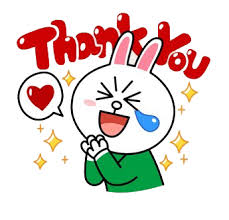